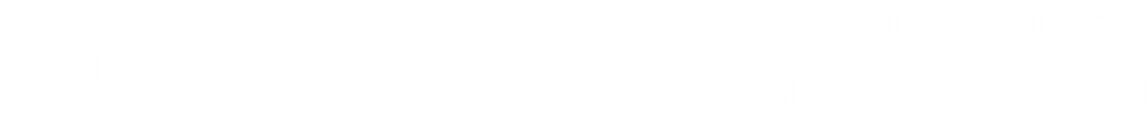 SI 2020 Economics of Social Security
Alexander M. Gelber and James M. Poterba, Organizers July 22, 2020 Supported by the National Institute on Aging and the Social Security Administration
On Zoom.us
Times in US EDT
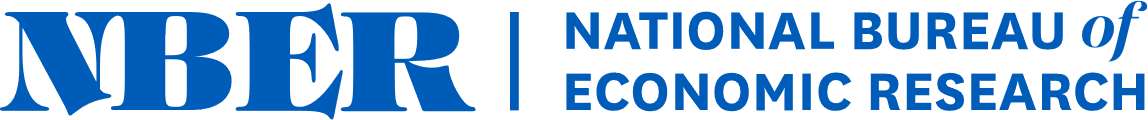 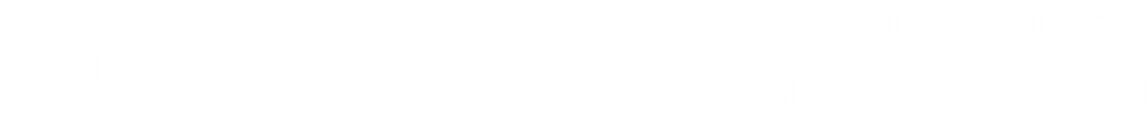 SI 2020 Economics of Social Security
Alexander M. Gelber and James M. Poterba, Organizers July 22, 2020 Supported by the National Institute on Aging and the Social Security Administration
On Zoom.us
Times in US EDT